Travel & Leisure
Unit 10 Lesson 10a
УМК Ю.Е. Ваулиной, Дж. Дули, 
О.Е. Подоляко, В. Эванс «Spotlight» для 5 класса общеобразовательных учреждений
Автор
Рекомендации
Ресурсы
Answer the question
What’s this?
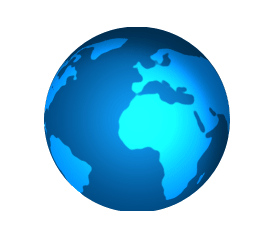 It’s a … .
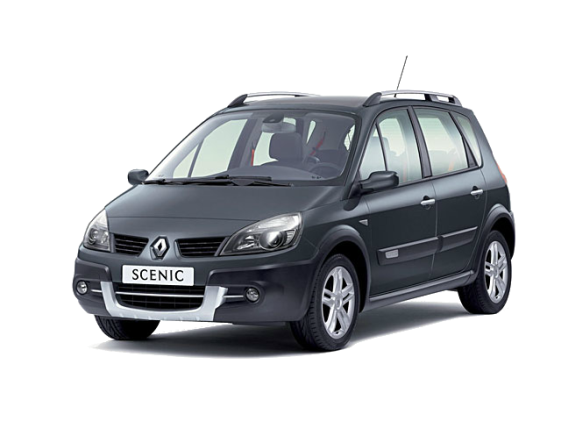 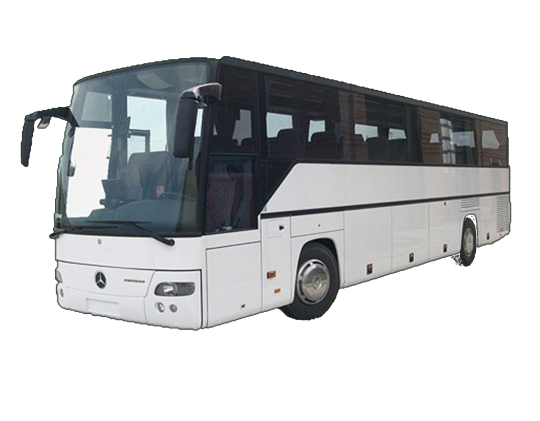 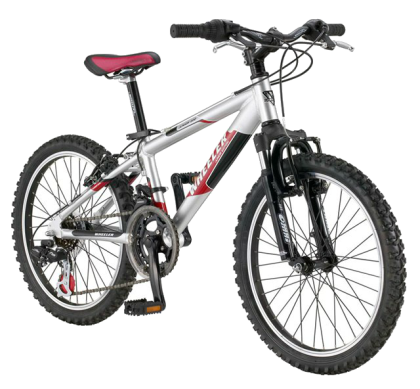 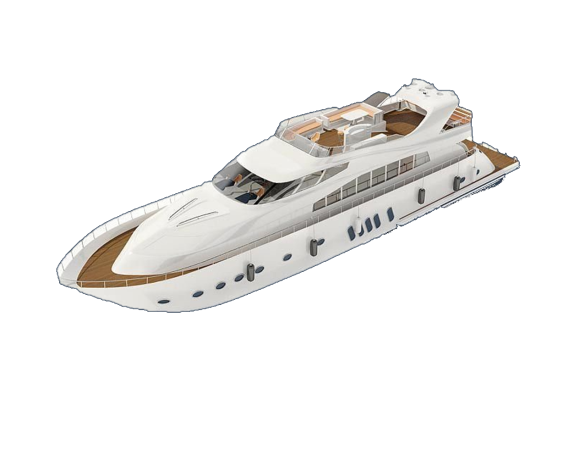 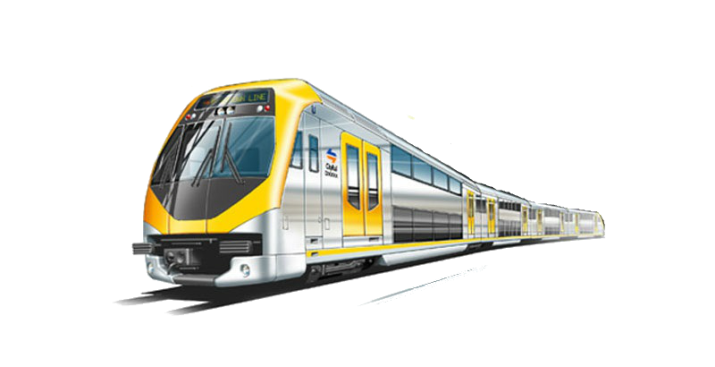 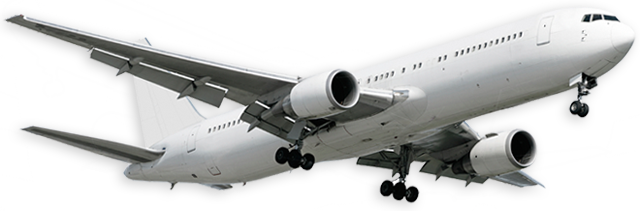 Start
Skip
a car
a plane
a bus
1
2
3
4
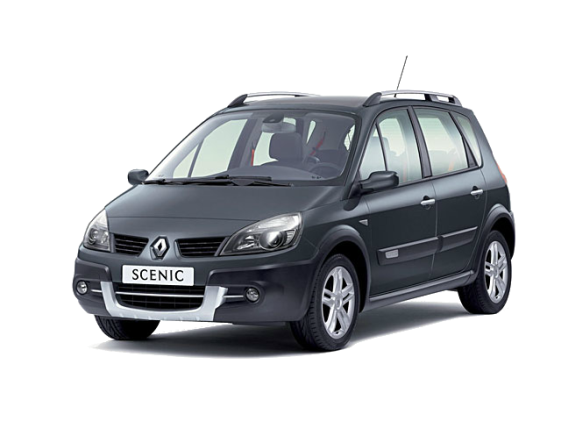 5
6
F
I
N
I
S
H
a bicycle
a train
a ship
a car
a plane
a bus
1
2
3
4
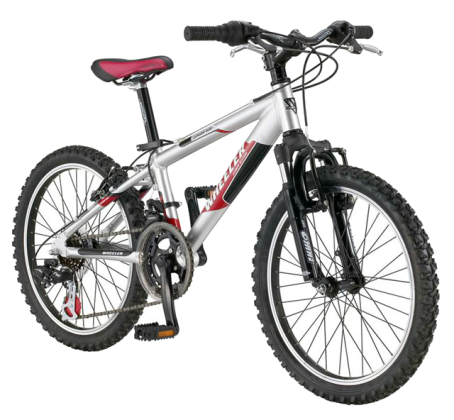 5
6
F
I
N
I
S
H
a bicycle
a train
a ship
a car
a plane
a bus
1
2
3
4
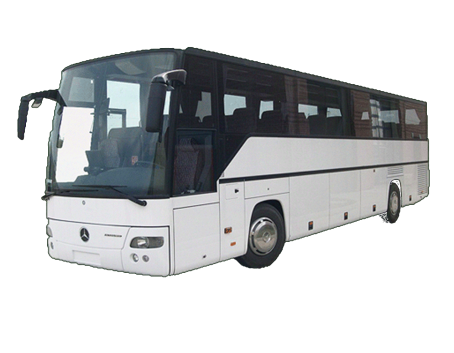 5
6
F
I
N
I
S
H
a bicycle
a train
a ship
a car
a plane
a bus
1
2
3
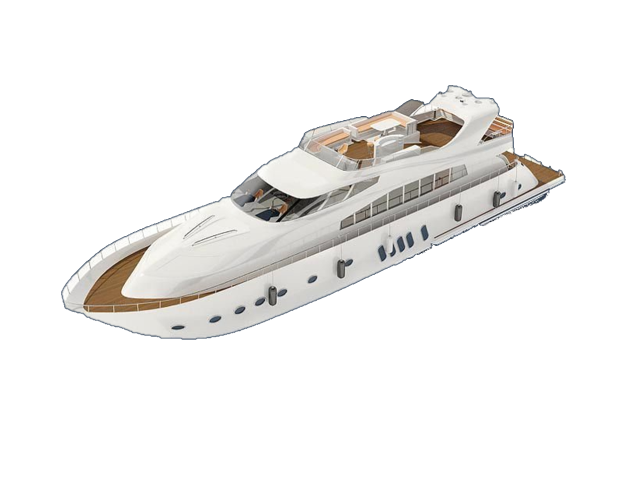 4
5
6
F
I
N
I
S
H
a bicycle
a train
a ship
a car
a plane
a bus
1
2
3
4
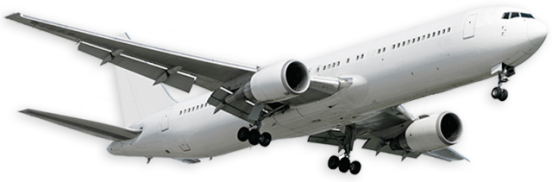 5
6
F
I
N
I
S
H
a bicycle
a train
a ship
a car
a plane
a bus
1
2
3
4
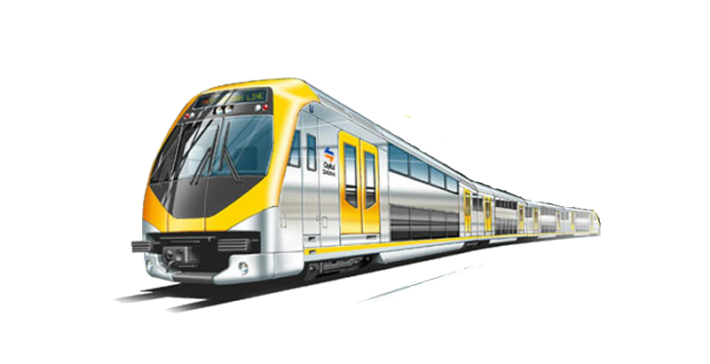 5
6
F
I
N
I
S
H
a bicycle
a train
a ship
Guess and say the meaning of the idiom
Travel broadens the mind.
Путешествие расширяет кругозор.
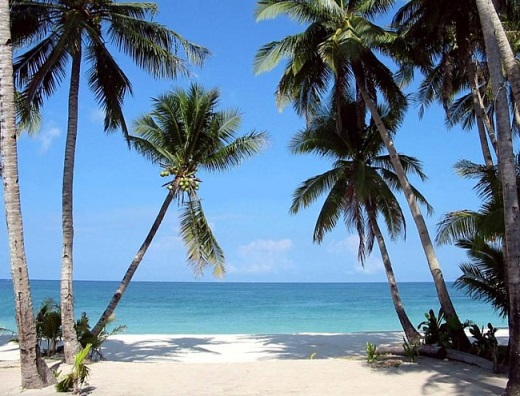 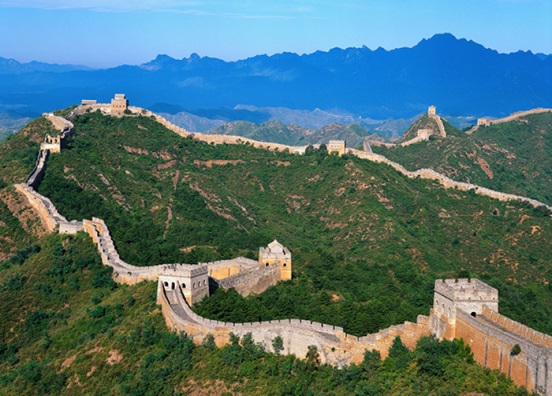 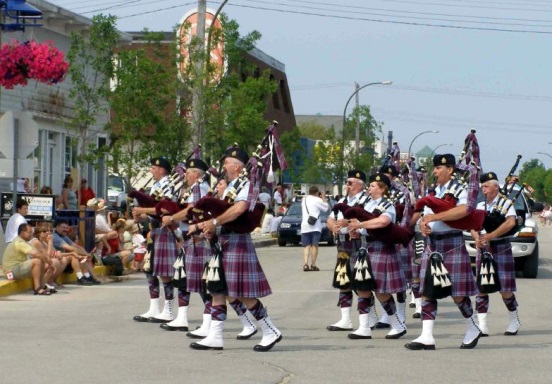 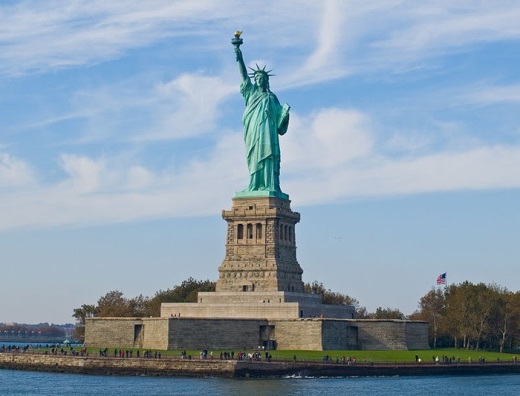 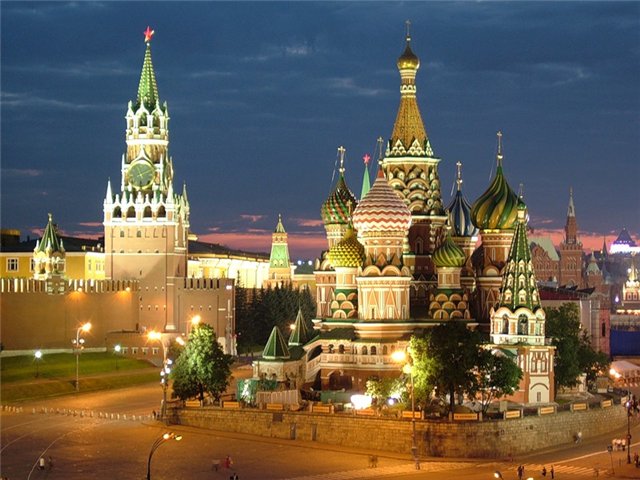 Match the type of holiday to the advert
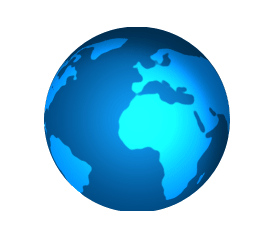 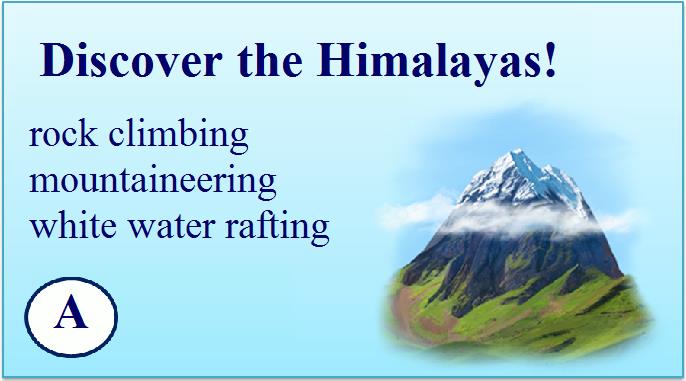 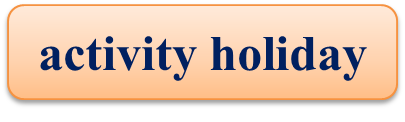 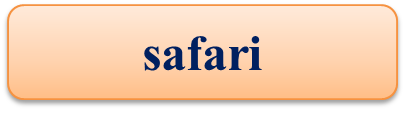 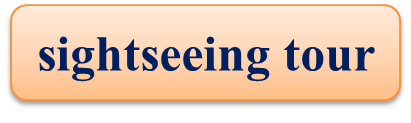 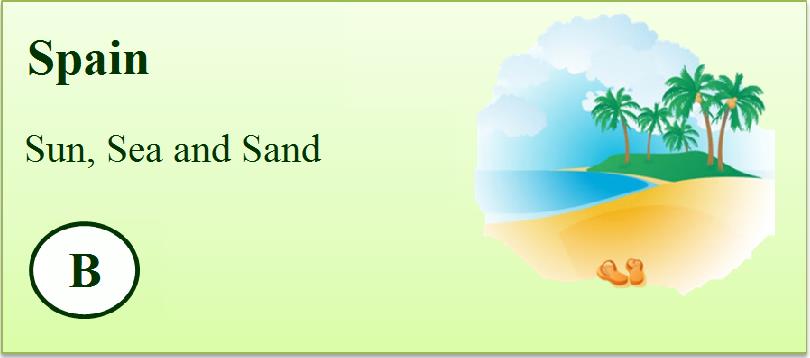 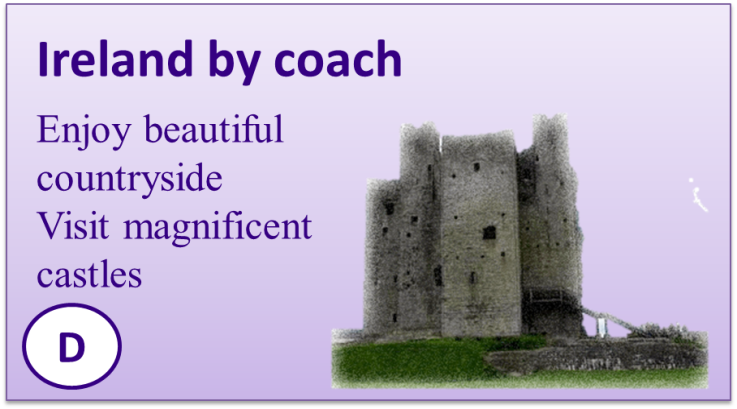 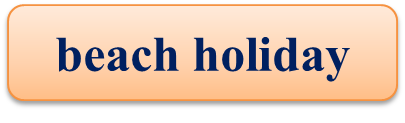 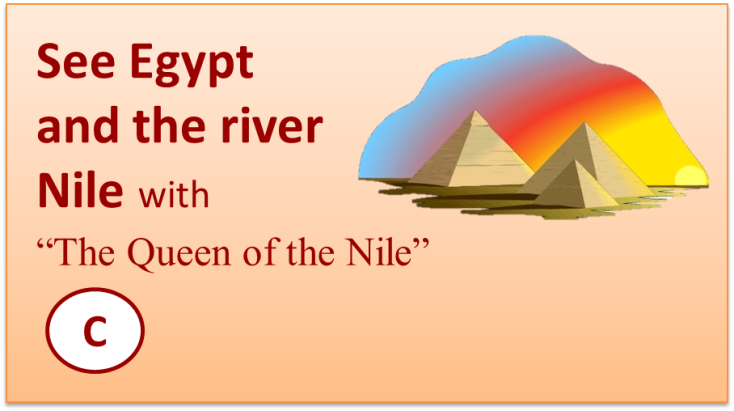 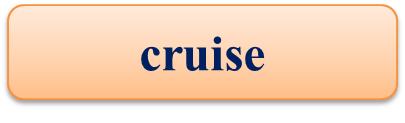 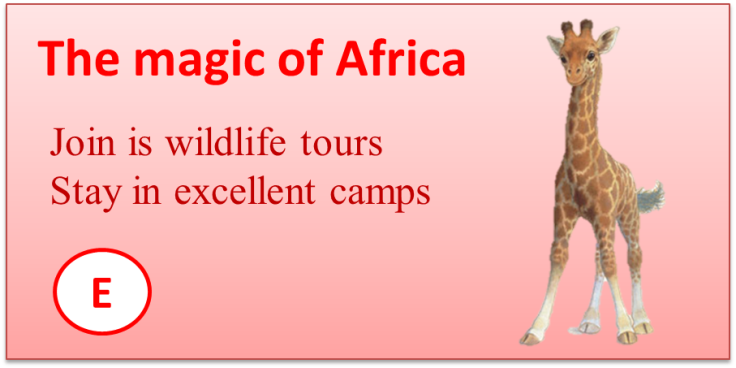 Listen to and read the adverts and find:
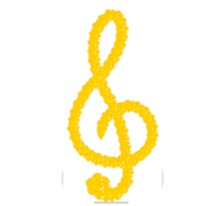 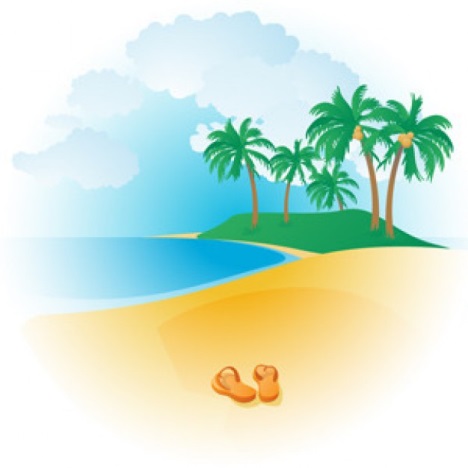 apartments, camps
two places to stay
rock climbing, mountaineering, trekking
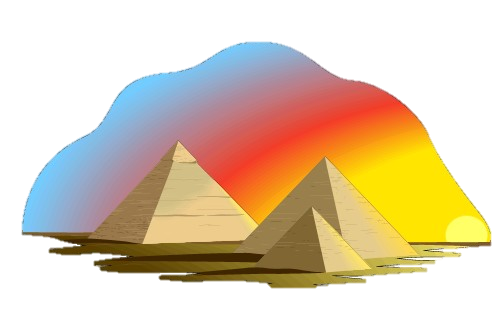 three activities
coach, cruise ship
two means of transport
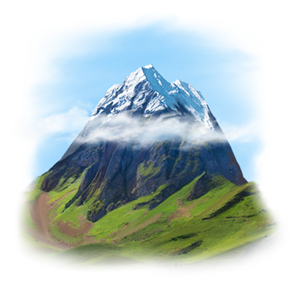 Spain, Egypt, Ireland
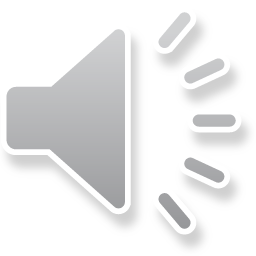 three countries
Match the people to the holidays
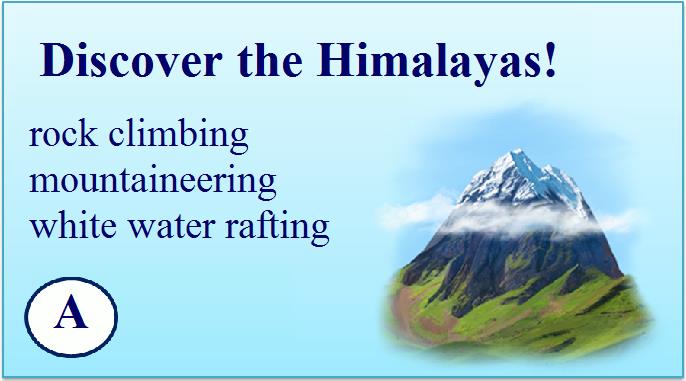 Ann and Tony want to have a good rest.
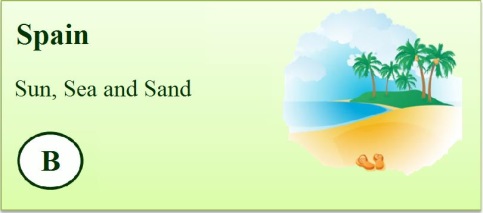 John likes to do extreme sports.
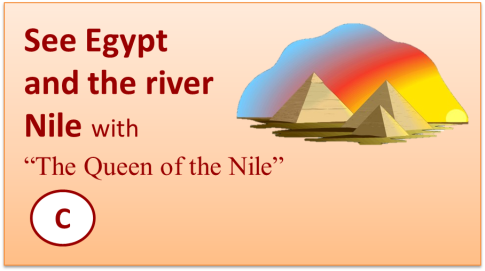 Amy wants to see animals.
Stella likes to learn about ancient culture.
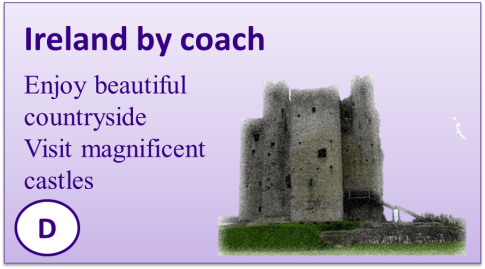 Mikes loves to see green countryside.
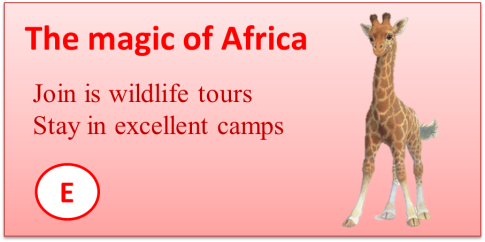 Act out the talk
You are a travel agent. Your partner (client) wants to spend his/her holidays abroad. Use the information in the adverts to advise him/her.
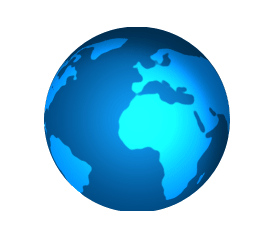 A: I’d like to travel abroad this summer.

B: Why don’t you go to the Himalayas?

A: The Himalayas? What can you do there?

B: Well, there's a lot to see. For example, you can...
Read the grammar box
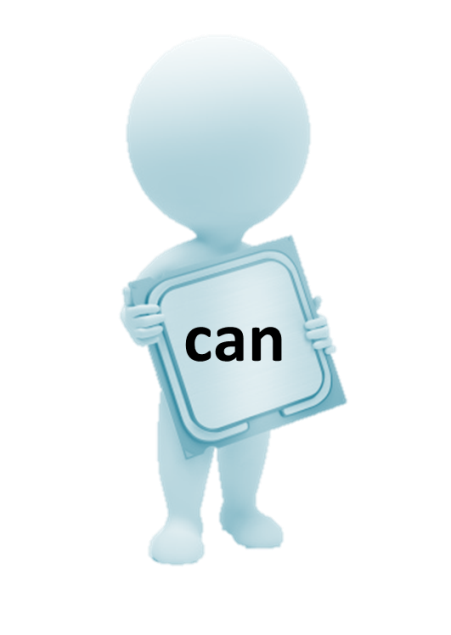 Can for something allowed or possible.

You can buy souvenirs here. 
(it is possible, you 
are allowed)
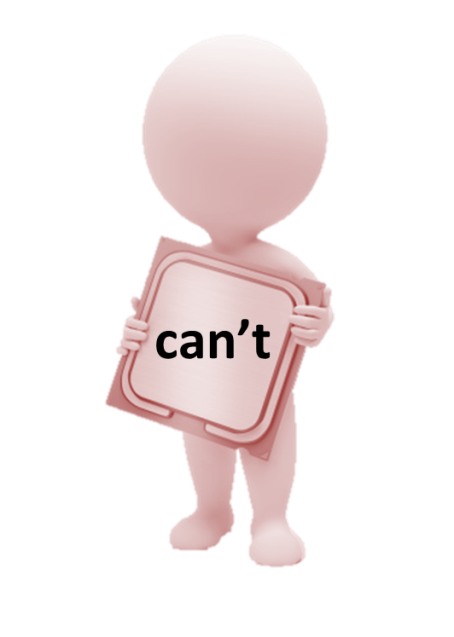 Can’t for 
           something not allowed.

You can’t smoke here. 
(it isn’t allowed).
Match the signs (1-5) to the meanings (a-e)
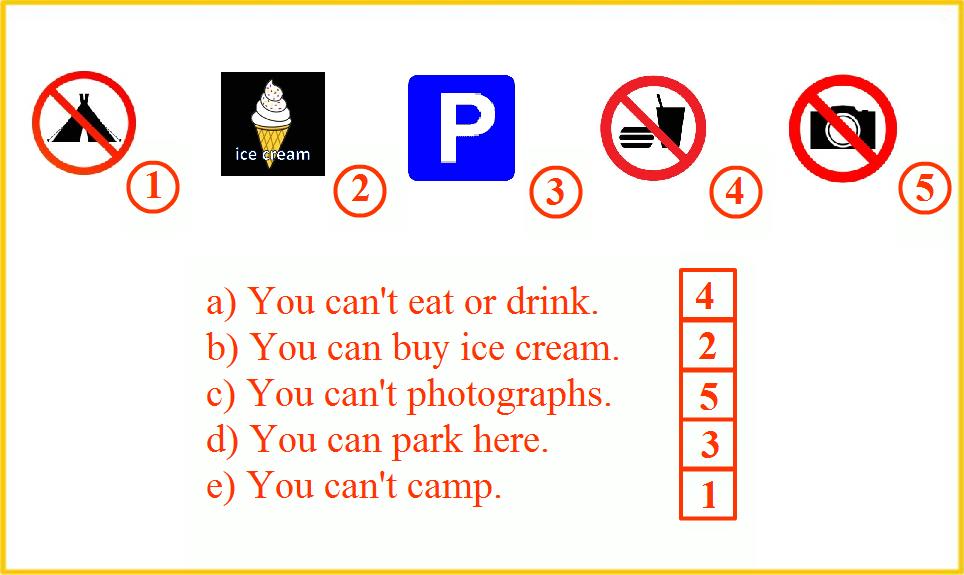 Listen to someone booking a ticket by phone and fill in the missing information
Name: Harry 

Place: 1)  ……………….

Date/leave: 2)   ..………… July

Date/come back: 3)  ………………. August

Travel by: 4) ………………

Price: 5) …………………
Smith
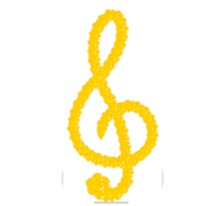 Ireland
28th
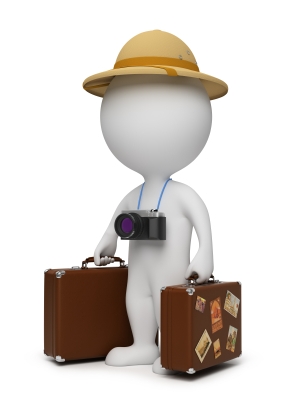 4th
coach
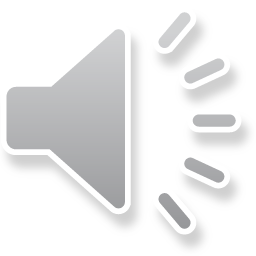 £300
Answer the questions
What did we do?

What did we learn?

What was difficult?

Did you like our lesson?
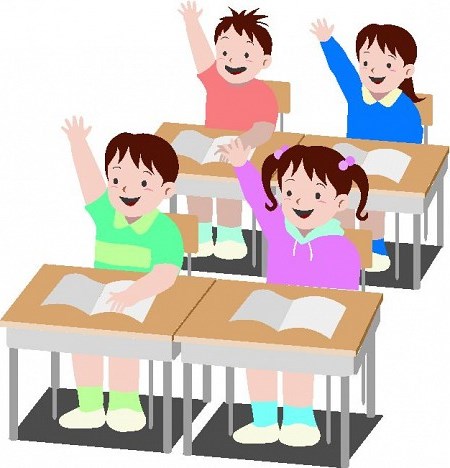 Homework
Базовый

WB p.71
SB ex.9 p.117: Make holiday adverts for places in your country. Use the adverts in ex.1 as models. Illustrate your adverts.

Повышенный

Базовый + ex. 9. Record yourself.
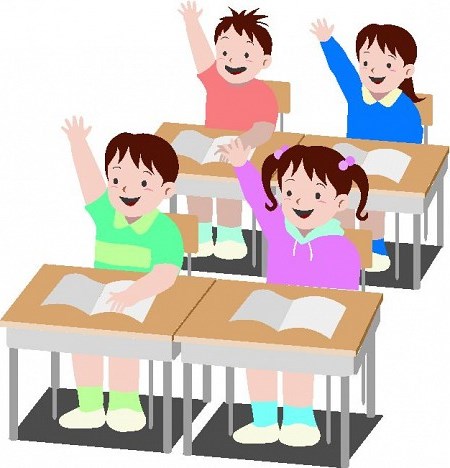 Resources
Английский язык, 5 класс: учеб. для общеобразоват. учреждений/[Ю.Е.Ваулиной, Дж.Дули, О.Е. Подоляко, В. Эванс] - 3-е изд., доп. и перераб. - М.:Express Publishing: Просвещение, 2009. - 164с.:ил.

Аудиоприложение к учебнику Ю.Е. Ваулиной, Дж. Дули, О.Е. Подоляко, В. Эванс - 3-е изд., доп. и перераб. - М.: Express Publishing: Просвещение, 2009

http://img7.autonavigator.ru/carsfoto/1600/1535/51967/Renault_Scenic%20Conquest_Minivan_2008.jpg  – машина
http://www.s-p-e-c.ru/files/flib/33.gif  - автобус
http://www.phoenixengsys.com/media/homepage/train-1.jpg   - поезд
http://clariche.ru/wp-content/uploads/2012/01/hyosung_gt_650_s_2005_1600.jpg  - мотоцикл
http://cgresource.net/uploads/download/ships/thumbs/1252163605_wt_20.jpg  - корабль
http://inspire-green.com/images/plane.png  - самолет
http://im1.asset.yvimg.kz/userimages/biopsihoz/N9hCd50t05cQYTBFXOE4ZgCmgJ51km.gif  - идущий человек
http://www.velobomba.ru/uploads/image/JUNIOR%20200.jpg  – велосипед
http://www.photokonkurs.com/uploads/img/2007-01-04/SOLDIERS/98640.jpg – шотландцы
http://co12.nevseoboi.com.ua/wallpapers/nature/1347903852-307302-0274202_www.nevseoboi.com.ua.jpg  - пляж
http://wiki.iteach.ru/images/8/8e/Welcome_to_Russia!.jpg  – красная площадь
http://www.zhaba.ru/_pics/u2g7fcxf9rkh2zda.jpg  - великая китайская стена
http://kolizej.at.ua/_pu/4/64780291.jpg  - статуя свободы.
Resources
Back
http://www.matorin-un.ru/upload/medialibrary/399/zlar2.png  - горы
http://static.freepik.com/free-photo/tropical-beach_93468.jpg  - пляж
http://www.art-saloon.ru/big/item_5461.jpg  - пирамида
http://eputevka.kiev.ua/images/luchshie-oteli-irlandii-gorod-trim-putevoditel_1.gif  - замок
http://littlebluezebra.com/assets/jpg/GiraffeFaq.jpg  - жираф
http://www.3danimationsoftwaretips.com/wp-content/uploads/2011/11/108512866.jpg  - человечек
http://pictures.ese.co.uk/images/product/large/2344.jpg  - no eating or drinking
http://drivecar.com.ua/skin/images/pdd/zn_5_38.gif  - парковка
http://www.proshkolu.ru/content/media/pic/std/2000000/1089000/1088648-7f13811e9ef65a5a.jpg  - не фотографировать
http://jeffatwood.typepad.com/atwoodzoo/images/menu_ice_cream_cone.jpg   - мороженое
http://us.cdn4.123rf.com/168nwm/_fla/_fla1206/_fla120600487/14169770-no-camping-sign.jpg  - no camping
http://www.prazdnik-az.ru/images/ballons/18.jpg – скрипичный ключ
http://www.koipkro.kostroma.ru/BuyR/ChBor/ych/13/ucheniki_w450_h468.jpg  - ученики за партой
http://englishon-line.ru/grammatika-spravochnik28.html - звуки транскрипции
http://goanimate.com/videos/01DHC8qe6FeA?utm_source=linkshare&utm_medium=linkshare&utm_campaign=usercontent - мультфильм
Author
Back
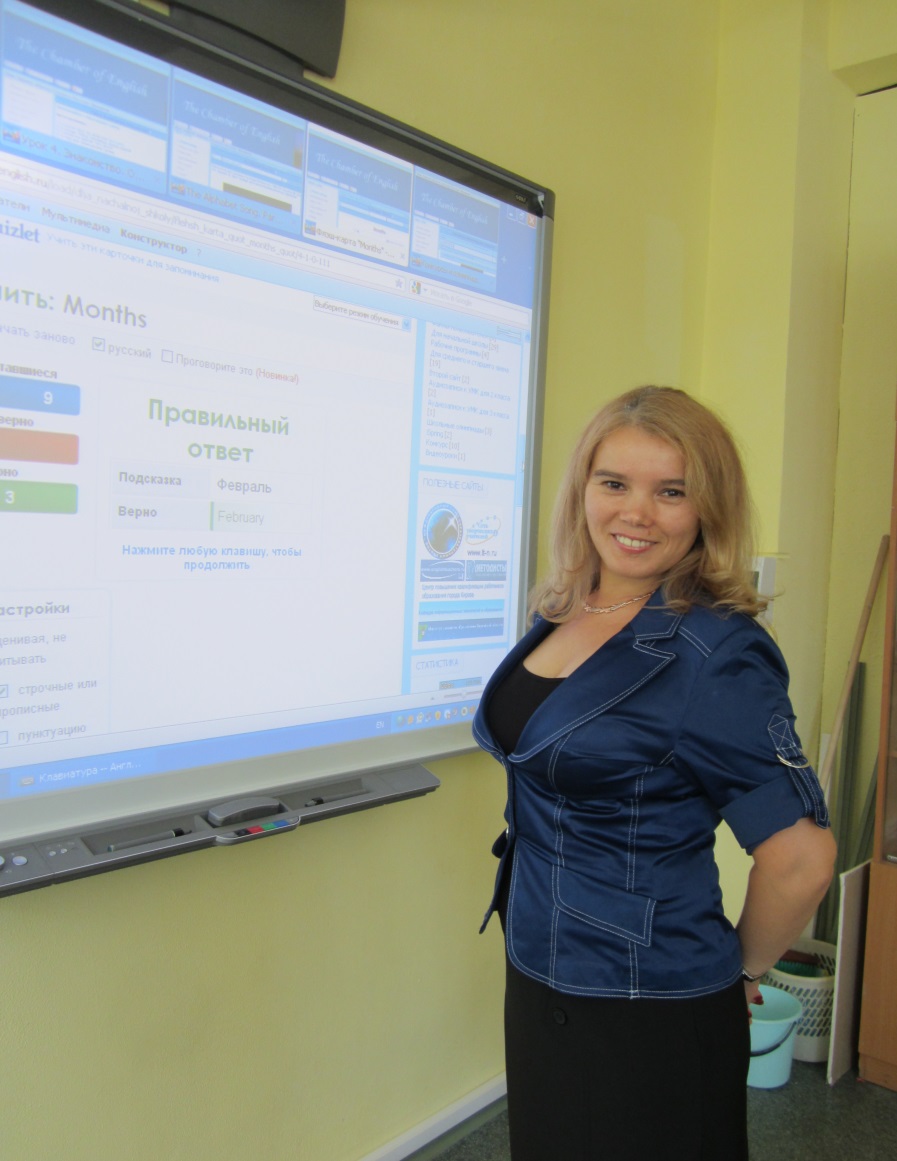 Полушкина Гульчачак Форзановна, 

учитель английского языка 
КОГОАУ «Лицей естественных наук»,
преподаватель Института развития образования Кировской области

gpolushkina@mail.ru

www.pgfenglish.ru
www.klen-students.blogspot.ru
Рекомендации
Back
Конспект
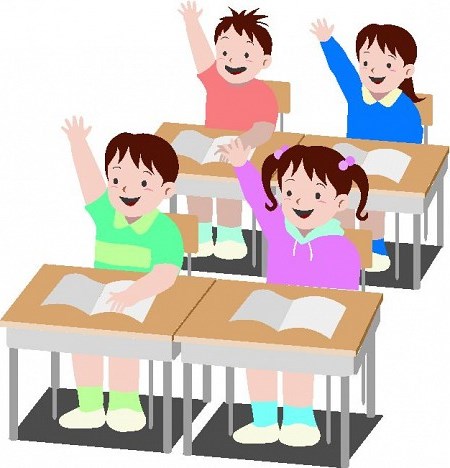 Методические рекомендации
Спасибо за внимание!